IDENTIFICAÇÃO DO RISCO NUTRICIONAL PELA NRS-2002 EM PACIENTES COM CÂNCER ASSISTIDOS EM UM HOSPITAL FILANTRÓPICO EM COLATINA-ES
Antônio Olmo Dardengo Ramalho¹, Rebeca Furtado Papaléo², Jackelyne Lopes³, Daniela Dal-Bó4; Tatiani Belletini-Santos5
¹Graduando em Medicina –UNESC; ²Graduando  em Medicina; ³Graduada em Nutrição – UNESC; 4Graduada em Nutrição – UNESC; 5Doutora em Ciências da Saúde-UNESC/SC, Coordenadora de Pesquisa, Pós-Graduação e Extensão – UNESC/ES, Professora do Curso de Medicina e do Programa de Residência Multiprofissional Integrada em Atenção na Terapia Intensiva-UNESC/ES. antonioramalhoo@hotmail.com baguiarfonseca2010@hotmail.com
A Nutritional Risk Screening (NRS 2002) é uma ferramenta de triagem aplicada nas primeiras 24 a 48h após a admissão hospitalar, que permite identificar pacientes com risco nutricional. A desnutrição em pacientes com câncer é associada a um pior prognóstico e deve ser detectada precocemente para atenuar os riscos de complicações clínicas, aumento de morbidade e mortalidade.


Identificar o risco nutricional em pacientes com câncer, para a adoção de condutas nutricionais eficientes visando prevenir ou tratar a desnutrição em busca da melhora de sintomas de do desfecho no enfrentamento da doença. 


Trata-se de um estudo transversal, descritivo, observacional, realizado através de análise de planilhas de dados de pacientes com diagnóstico oncológico assistidos em um Hospital Filantrópico, localizado em Colatina – ES, no período de setembro de 2023 a julho de 2024. O teste X2 foi utilizado para teste de hipóteses. O estudo foi aprovado pelo Comitê de Ética local (CAAE: 81387124.0.0000.5062). Foram incluídos 813 pacientes oncológicos que possuíam os dados de classificação pela NRS-2002, dos quais 59,7% (n=485) não apresentavam risco nutricional (pontuação < 3) e 40,3% (n=328) foram classificados com risco nutricional (pontuação > ou = 3). 

O teste X² evidenciou que os tumores de mama estão associados a menor prevalência de risco nutricional (p<0,001), sendo 73,9% dos portadores classificados como sem risco de desnutrição pela NRS-2002. Em contrapartida, tumores de cabeça e pescoço foram associados a maior prevalência de risco nutricional, uma vez que 43,8% (n=134) desse público obteve pontuação maior ou igual a 3 pela NRS-2002 (p<0,001). Desse modo, conclui-se que, nesse estudo, o risco nutricional foi mais frequentemente observado em pacientes com câncer de cabeça e pescoço. Ademais, considerando a alta prevalência de risco de desnutrição nesse público, sugere-se acompanhamento multidisciplinar e precoce a fim de mitigar desfechos nutricionais negativos que causem danos ao paciente.















KONDRUP, J.; RASMUSSEN, H. H.; HAMBERG, O.; STANGA, Z.; ESPEN AD HOC WORKING GROUP. Triagem de risco nutricional (NRS 2002): um novo método baseado em uma análise de ensaios clínicos controlados. Clinical Nutrition, v. 22, n. 3, p. 321-336, jun. 2003. DOI: 10.1016/S0261-5614(02)00214-5. PMID: 12765673.
KEFELI, A. U.; SEYYAR, M.; SAHIN, E.; SARPER, E. B.; KEFELI, U. NUTRISCORE em comparação com NRS-2002 para detecção de desnutrição em pacientes hospitalizados com câncer: Um estudo transversal. Nutrition and Cancer, v. 75, n. 8, p. 1619-1624, 2023. DOI: 10.1080/01635581.2023.2222924. Epub em: 15 jun. 2023. PMID: 37317957.
INTRODUÇÃO
OBJETIVOS
METODOLOGIA
REFERÊNCIAS
RESULTADOS
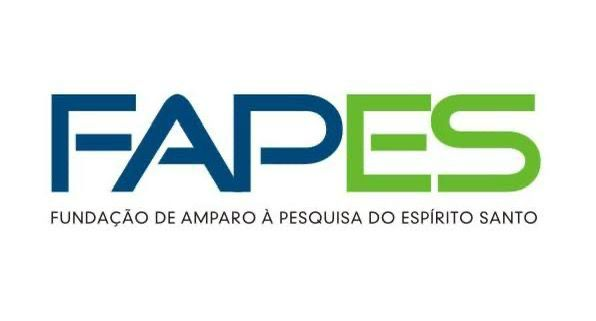